CREATIVE AND STRATEGIC PLANNING
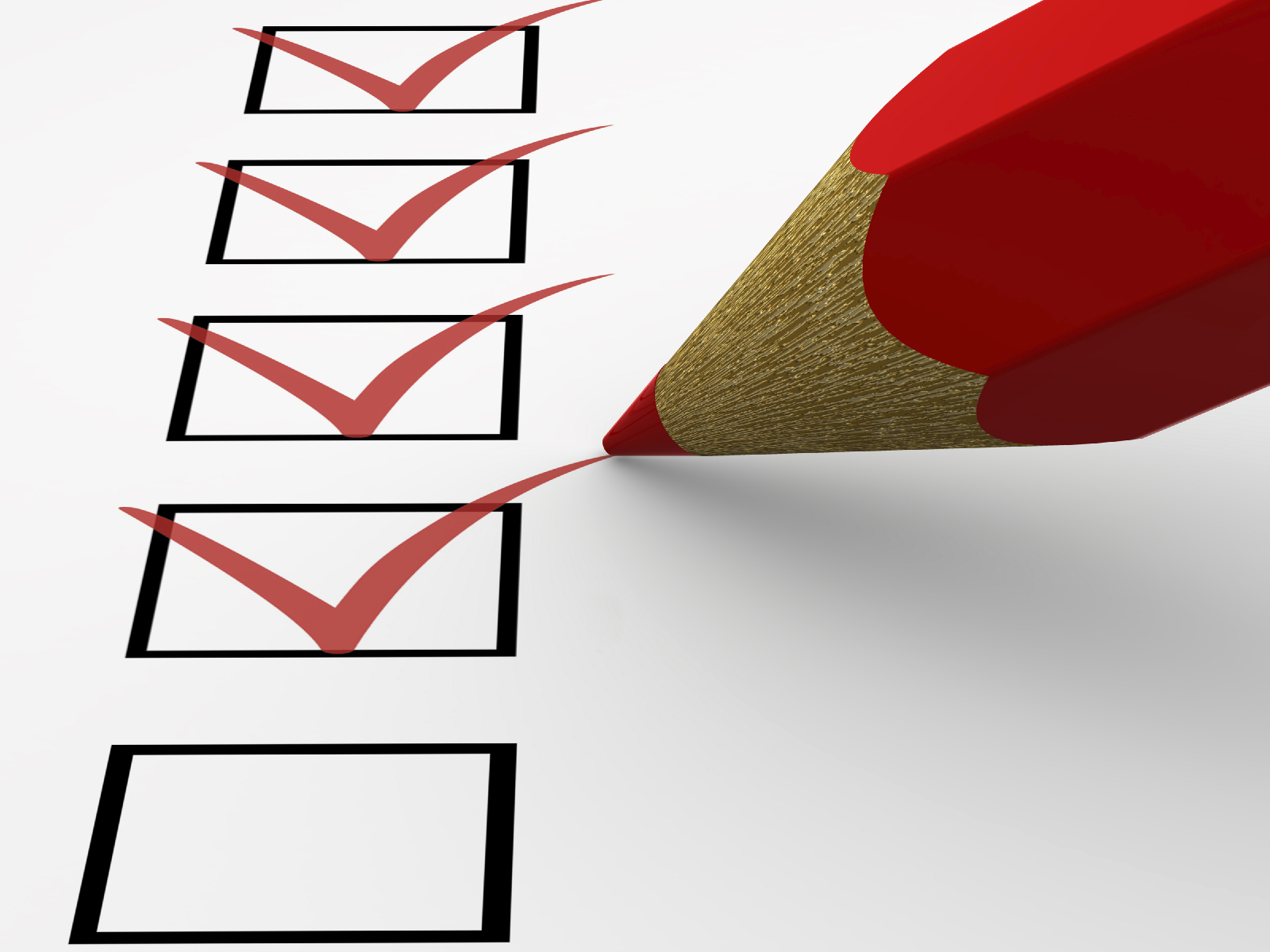 “COPY PLATFORM”
Plan or checklist that is useful in guiding the development of an advertising message or campaign
1. The problem or issue the advertising must address
2. Advertising and communications objectives
3. Target audience
4. Major selling idea (USP) or key benefits to communicate
5. Creative strategy statement (campaign theme, appeal, execution technique)
6. Supporting information and requirements.
UNIQUE SELLING PROPOSITION
BenefitBuy this product and you'll benefit this way or enjoy this reward
Unique Must be unique to this brand or claim; rivals can't/don't offer
PromiseThe promise… strong enough or attractive enough to move people
PositionEstablish or “position” the product or service in a particular place in the consumer’s mind
Creative Brief
The Creative Brief

short (brief)
insights on target audience
insights on consumers concerning the brand (what they currently think)
what you want them to think (through the advertising)
what’s the Big Idea (key insight)
Creative Brief – sample 1
Overview: (Project information, goals, measurable objectives)
 
Deliverables Needed: (Copy, design, printed materials, and/or mailing?) 
  
Primary Audiences: (Who are they, how will they use this brochure or website, what should be avoided in talking to these audiences)
 
Tone and Image: (Funny and casual, or formal, what do target audiences believe before your nonprofit communicates with them, what tone and imagery will be most effective, specific visual goals)  
 
Messages: Features, Benefits and Value (Prioritize the top features and/or facts about the program, service or organization you’re marketing, and its value to target audiences. Outline how it compares to the competition. What’s the one sentence that summarizes its unique value? Other key points?)
 
Budget and Schedule: (Has a budget been approved? When must the message get to the target audience for greatest impact? Due date for finished work?)
 
 Process: (Who is the point person on your nonprofit’s side? What is the review ad approval process? Who will sign off on final execution?)
Creative Brief – sample 2
1) Background / Overview:
What's the big picture? What's going on in the market? Anything happening on the client side that the creative team should know about? Any opportunities or problems in the market?

2) What is the objective, the purpose of the ad?
A concise statement of the effect the ad should have on consumers. Typically expressed as an action. And frequently focused on what the ad should make the audience think, feel, or do.

3) Target audience: who are we talking to?
The more precise and detailed the better. Go beyond age and sex to describe demographics and psychographics. Explain how the audience currently thinks, feels and behaves in relation to the product category, the client's brand, and the client's specific product or service. 

4) What's the single most important thing to say?
What's the single most persuasive or most compelling statement we can make to achieve the objective? This should be a simple sentence. No more than a few sentences if absolutely necessary. Avoid generalities.

5) What are the supporting rational and emotional 'reasons to believe and buy?'
Creative Brief – sample 2 (suggestions)
1) Background / Overview:
What's the big picture? What's going on in the market? Anything happening on the client side that the creative team should know about? Any opportunities or problems in the market?

Sample answer: This is a test campaign to a selection of Citi Group customers. We want them to try Citibank's new "CitiClick" - which is available as an app and a widget - that makes online purchases easier and more secure - and we've got a $1 pizza offer to get them started

2) What is the objective, the purpose of the ad?
A concise statement of the effect the ad should have on consumers. Typically expressed as an action. And frequently focused on what the ad should make the audience think, feel, or do.

Sample answer: We want people to download the free app and use it within 10 days to buy the special offer, a $1 family size pizza from Pizza Hut (partnered media).

3) Target audience: who are we talking to?
The more precise and detailed the better. Go beyond age and sex to describe demographics and psychographics. Explain how the audience currently thinks, feels and behaves in relation to the product category, the client's brand, and the client's specific product or service. 

Sample answer: This campaign will be aimed exclusively at existing Citibank customers in three test markets: Boston, New York, and Philadelphia.
Creative Brief – sample 2 (suggestions)
4) What's the single most important thing to say?
What's the single most persuasive or most compelling statement we can make to achieve the objective? This should be a simple sentence. No more than a few sentences if absolutely necessary. Avoid generalities.

Sample answer: "Joe - CitiClick will simplify and speed all of your online purchases, while providing increased security.“

5) What are the supporting rational and emotional 'reasons to believe and buy?'
Explain why the consumer should believe what we say, and why they should buy.
Include all the major copy points, in order of relative importance to the consumer. In other words, 'What else can we say and show to achieve the objective?'

Sample answer:
1) It's free, from Citibank - your trusted financial partner.
2) Get a PH pizza for $1.
3) Backed with a 100% purchase protection guarantee.
4) It has earned rave reviews from real users. (attached quotes.)
5) Takes just seconds to select from multiple pre-personalized download options via your online account.
Creative Brief – sample 3
Client:_______________________     Product:__________________________ 
 
Why are we advertising? 

Whom are we talking to? 

What do they currently think? 

What would we like them to think? 

What is the single most persuasive idea we can convey? 

Why should they believe it? 

What is the personality we want to can convey? 

What is the personality we want to convey? 

Are there any Sacred Cows? 

What are the creative guidelines?
Creative Brief
Checklist: (does it potentially build a relationship with the consumer
 does it match the appropriate levels of thinking/feeling
 does it address a need or a want
 does the advertising support emotional or rational needs
 does it actually address the target market
 does it serve as a clear guide to the creative